МОУ «Гимназия имени Героя Советского Союза Ю.А.Гарнаева г.Балашова Саратовской области»
Занятие по геометрии в 10 классепо теме: «Расстояние между скрещивающимися прямыми. Решение задач»
Учитель: учитель математики высшей категории 
Цветкова Т.А.
Апрель 2013г.
Методы нахождения расстояний между скрещивающимися прямыми.
Методы нахождения расстояний между скрещивающимися прямыми.
Определение 1: Расстоянием между скрещивающимися прямыми называется расстояние между ближайшими точками этих прямых.
Определение2: Расстояние между скрещивающимися прямыми называется длина их общего перпендикуляра.
Определение 3: …называется  расстояние от одной из скрещивающихся прямых до параллельной плоскости, проходящей через другую прямую.
Определение 4: … называется расстояние между параллельными плоскостями, в которых находятся скрещивающиеся прямые.
Определение 5: … называется расстояние между из проекциями на плоскость, перпендикулярную одной из этих прямых.
Методы нахождения расстояний между скрещивающимися прямыми.
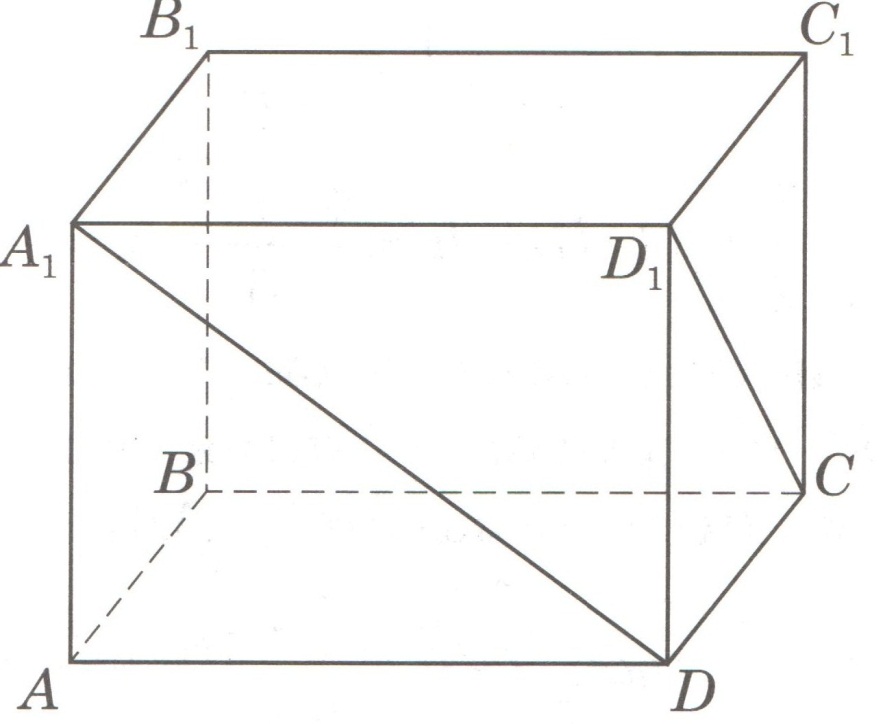 Методы нахождения расстояний между скрещивающимися прямыми.
Решение (определение 3).
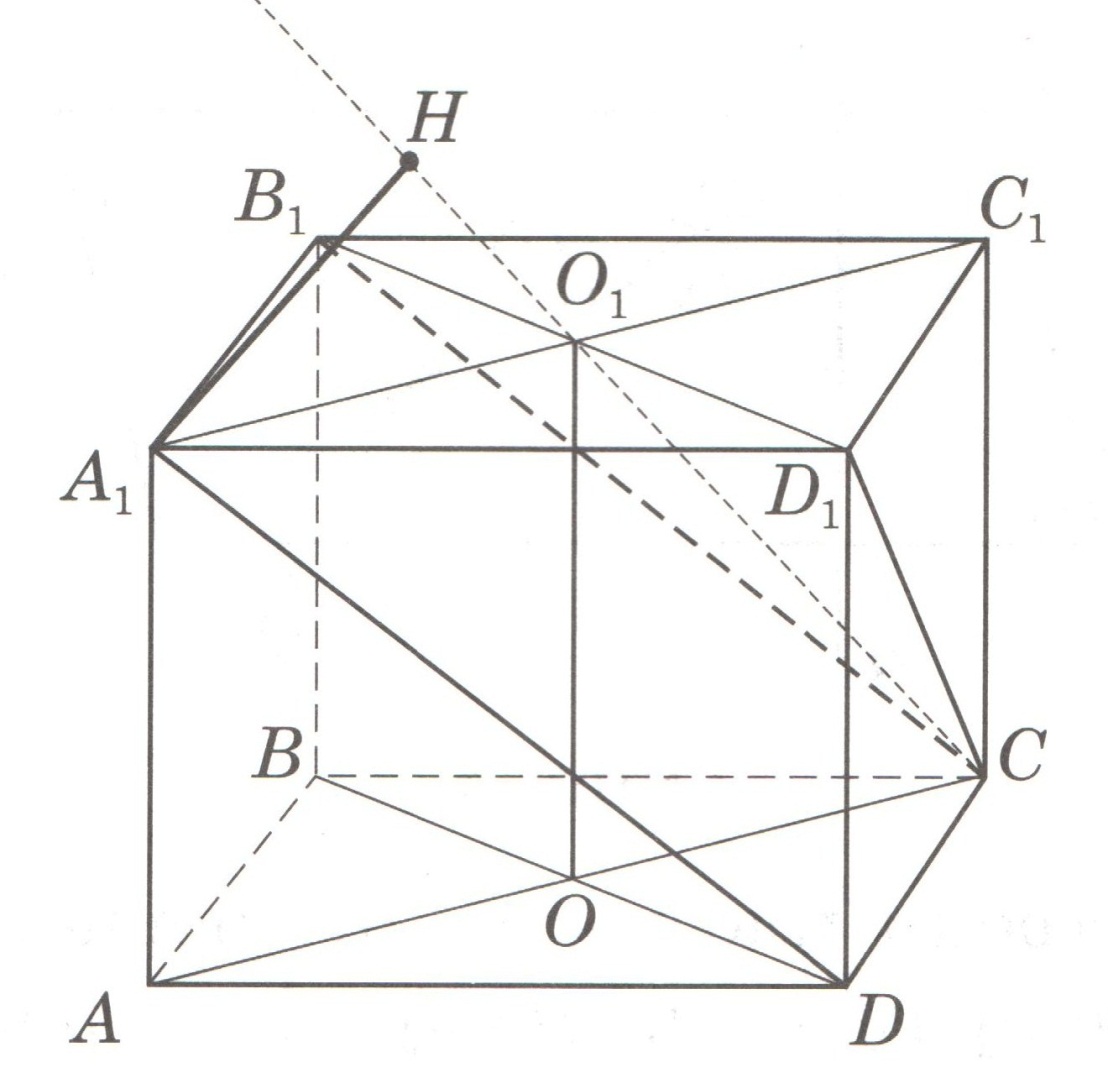 HA1=ρ(DA1,CD1)=2
Методы нахождения расстояний между скрещивающимися прямыми.
Решение (определение 4).
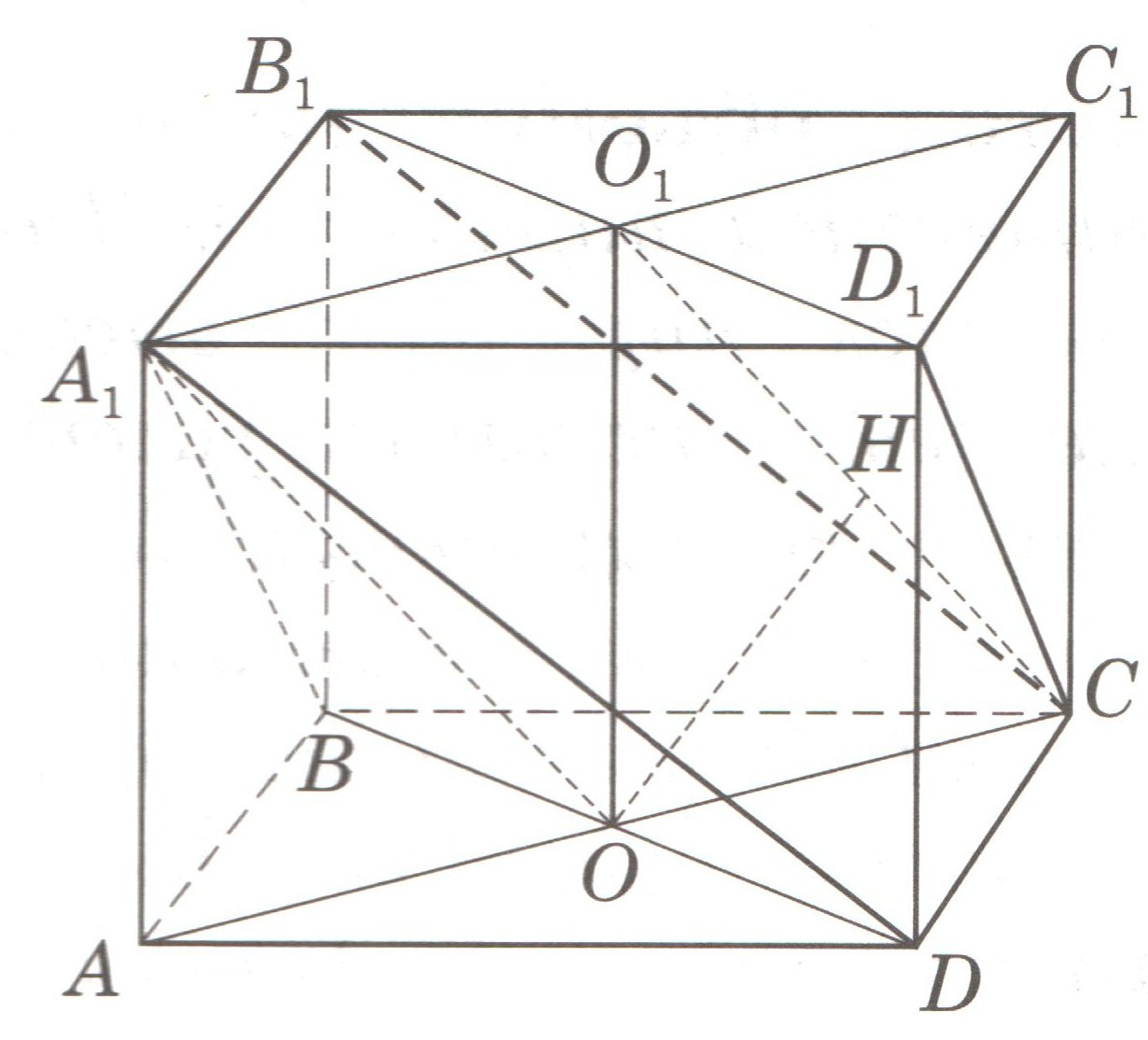 OH=ρ(A1D,CD1)=2
Методы нахождения расстояний между скрещивающимися прямыми.
Решение (метод объемов). 

Используют вспомогательную пирамиду, высота которой есть искомое расстояние между двумя скрещивающимися прямыми.
Для её нахождения вычисляют объем этой пирамиды двумя способами, и затем находят высоту.
Методы нахождения расстояний между скрещивающимися прямыми.
Решение (метод ортогонального проектирования).
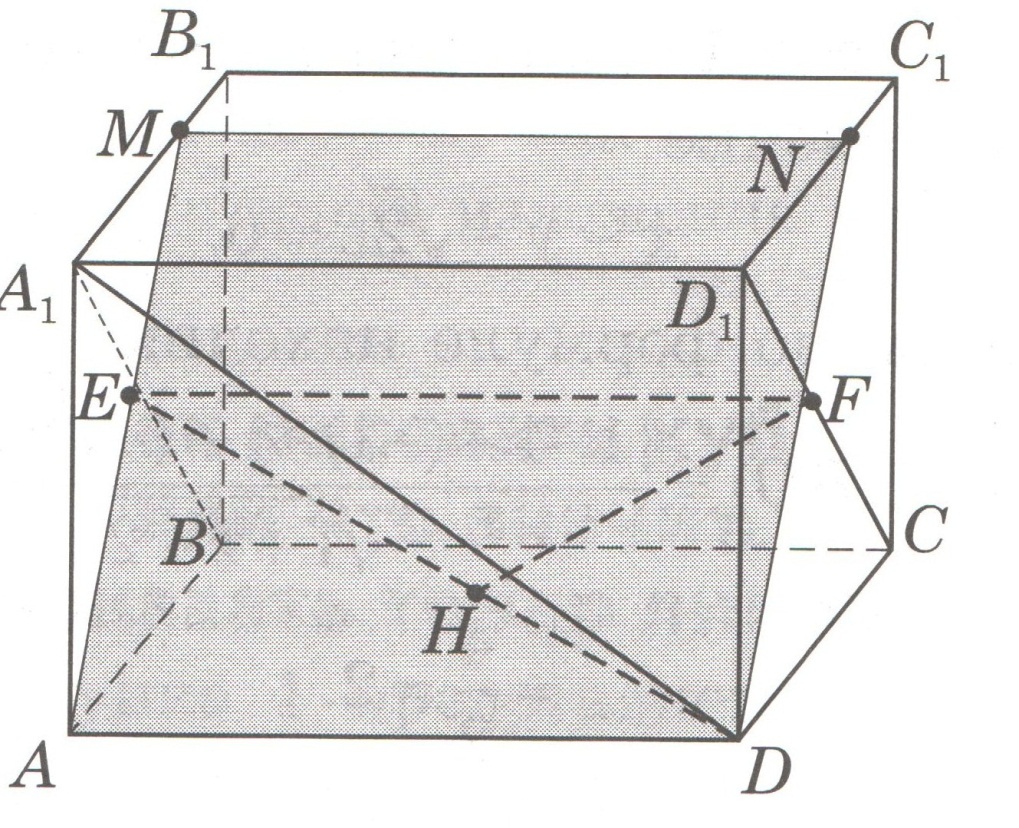 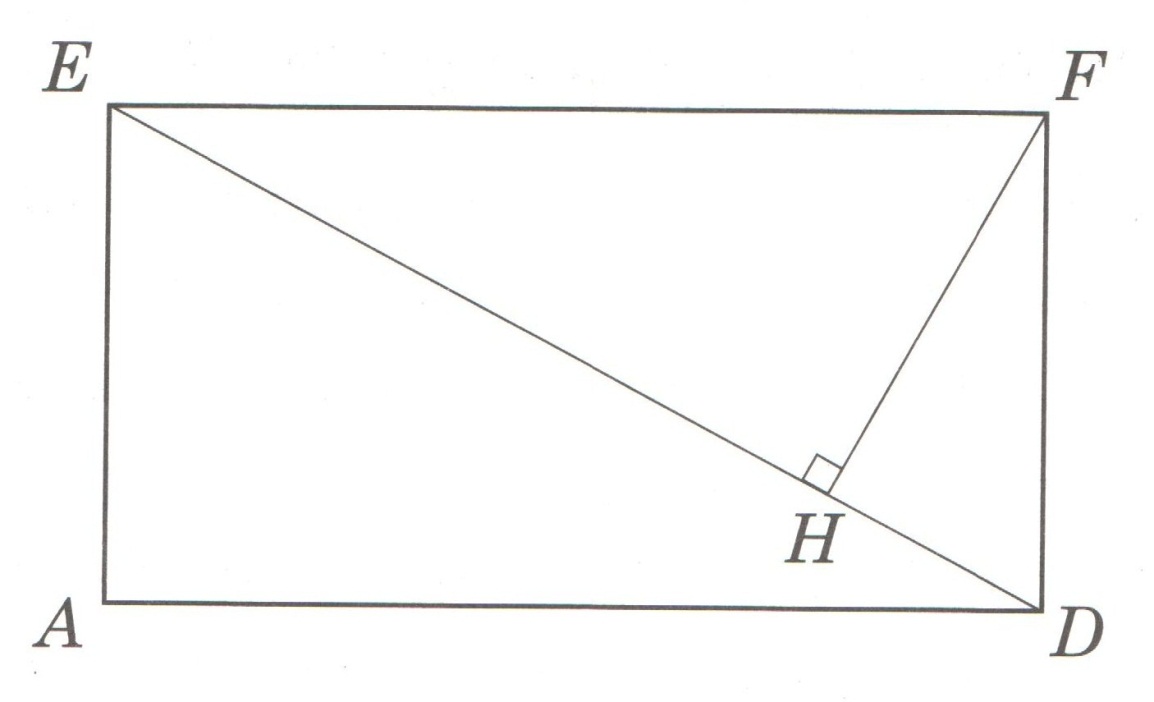 FH=ρ(DA1,CD1)=2
Методы нахождения расстояний между скрещивающимися прямыми.
Решение (метод координат).
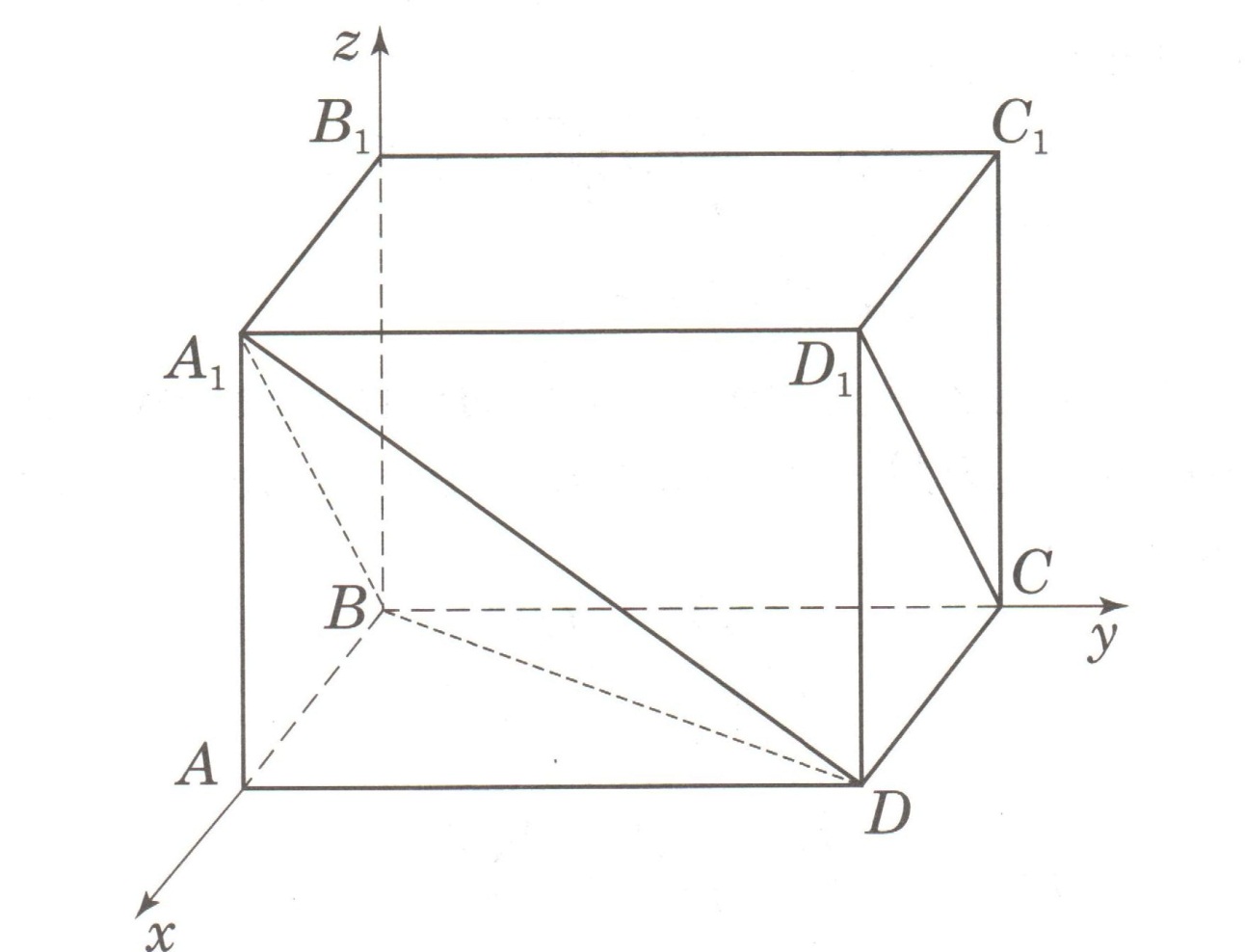 Уравнение плоскости ax+by+cz+d=0,
Проходящей через точки A1,B,D.
Решаем систему относительно a,b,c,d:
(A1)
(B)
(D)
ρ(DA1,CD1) = 2
АВС и    ADC – равнобедренные, значит, высота является и медианой.
K
N
В правильной треугольной пирамиде сторона основания равна 4, а боковое ребро 3. Найдите расстояние от стороны основания до противоположного бокового ребра.
Построим плоскость, перпендикулярную прямой АС.
Одна из них спроектируется в точку: АC в точку N, а прямая BD в прямую BD, т.к.  
                                       она лежит в плоскости проекции.
Спроектируем на плоскость BDN обе прямые.
D
А общий перпендикуляр, т.к. он  параллелен плоскости проекции, спроектируется на нее в натуральную величину. Поэтому расстояние от проекции одной прямой до проекции другой прямой и будет равно длине общего перпендикуляра, т.е искомому расстоянию. 
Кстати в этой задаче получился именно общий перпендикуляр.
NK – искомое расстояние.
3
3
3
B
A
4
4
4
C
D
2
3
K
К
3
N
N
3
5
5
В
2
«–»
D
Подставим во второе уравнение
3
3
3
x
h
A
B
4
3-x
4
4
2
C
3
АВС и    ADC – равнобедренные, значит, высота является и медианой.
K
N
3
3
3
3
В правильной треугольной пирамиде сторона основания равна 
3    , а высота 4. Найдите расстояние от бокового ребра до противолежащей стороны основания.
Построим плоскость, перпендикулярную прямой АС.
Спроектируем на плоскость BDN обе прямые.
Одна из них 
                                                спроектируется в точку: АC в точку N, 
                                                а прямая BD в прямую BD, т.к.  она лежит
                                                в плоскости проекции.
D
А общий перпендикуляр, т.к. он  параллелен плоскости проекции, спроектируется на нее в натуральную величину. Поэтому расстояние от проекции одной прямой до проекции другой прямой и будет равно длине общего перпендикуляра, т.е. искомому расстоянию.
B
A
C
Кстати, в этой задаче получился именно общий перпендикуляр.
Применим и подобие треугольников KBN и OBD. Треугольники подобны по двум углам: 
угол B – общий,      DOB и      NKB – прямые.
5
K
4
N
O
3
3
9
600
3
3
2
Составим пропорцию сходственных сторон.
D
B
A
3
C
Ответ:
О – точка пересечения медиан. Применим свойство медиан: медианы треугольника пересекаются в отношении 2 к 1, считая от вершины BO : ON = 2 : 1.   
Вся медиана BN – это 3 части.

NО =        : 3 =        (это 1 часть)

BО =        : 3 * 2 =  3  (это 2 части)
5
K

4
N
O
3
3
9
9
3
9
600
3
3
2
2
2
2
D
B
A
3
C